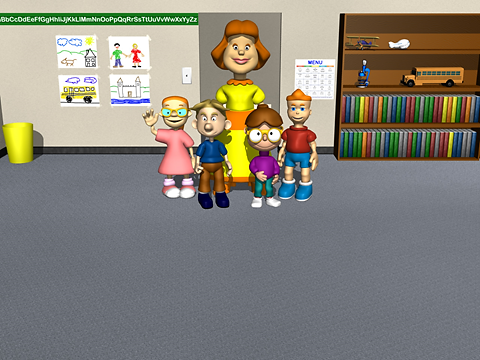 Текстовий процесор Wordдля учнів 5 класу
Огляд курсу
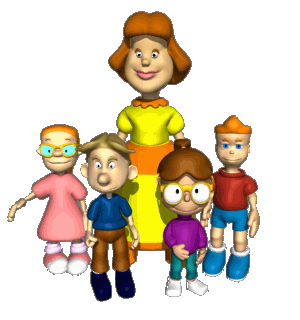 Мета курсу:
Дізнатися, що таке текстовий редактор та текстовий процесор.
Вивчимо вікно (інтерфейс) програми. 
Як створити текстовий файл та правила вводу тексту.
Дії, які може виконувати користувач при роботі з текстовим процесором.
Що  таке змінити документ.
Як працювати з клавіатурою.
Як створювати списки, таблиці, 
Працювати з графічними об'єктами
Друкувати інформацію.
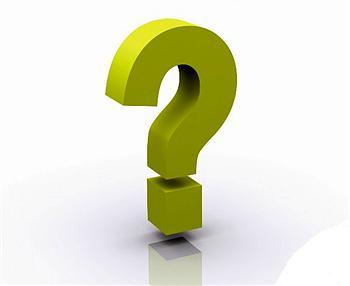 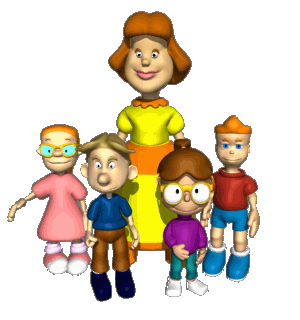 Дещо з історії… коли ще не було текстових процесорів
Вузолкове письмо
(Південна Америка VII століття н.е)
Вузли з вплетеними кінцями
Нитки різного кольору (червона-число воїнів, жовта – золото)
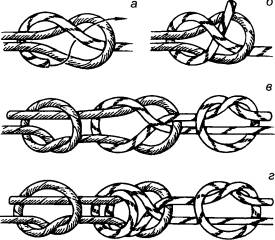 Рукописні книги
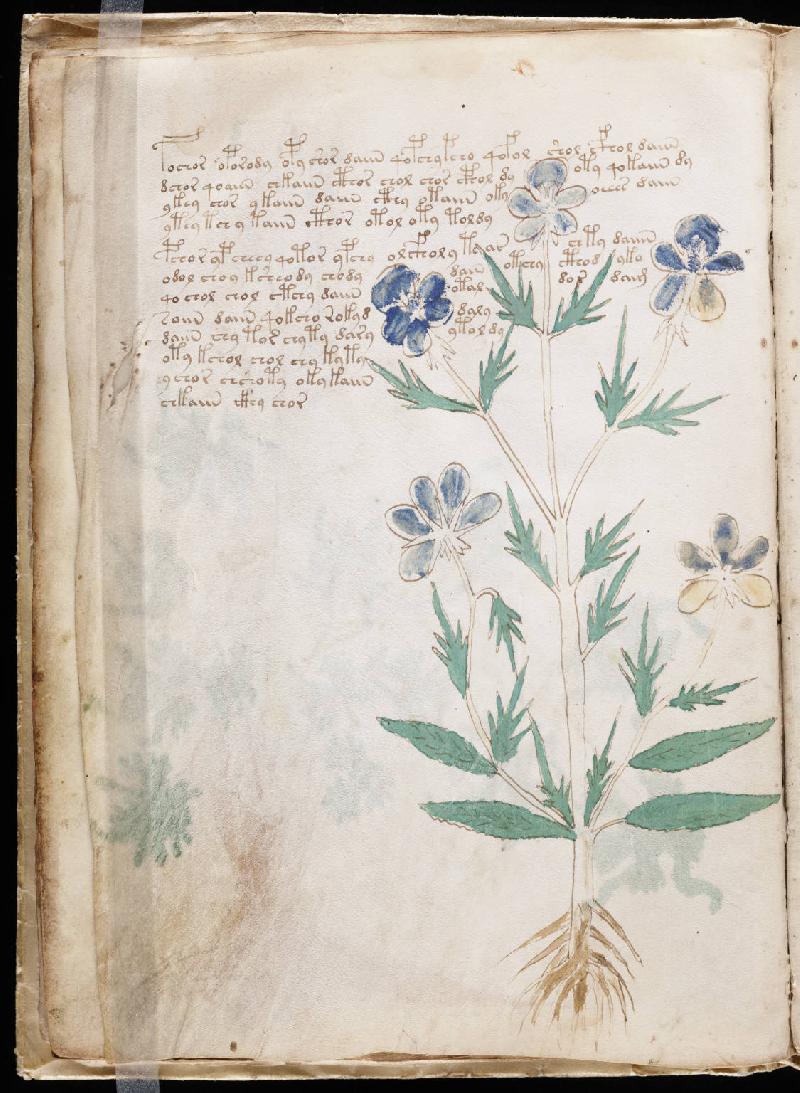 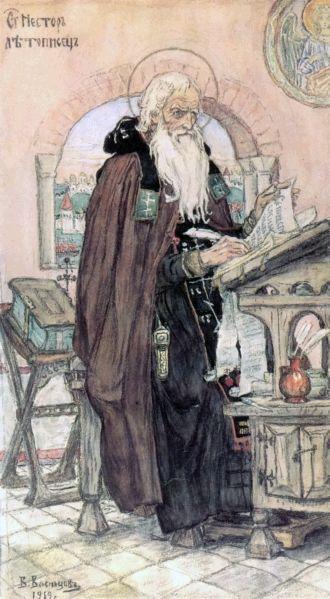 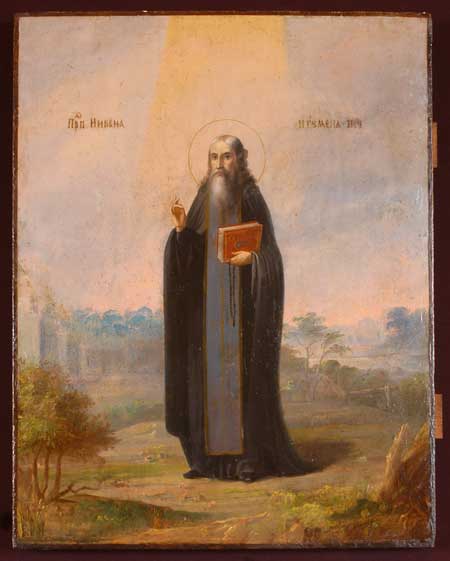 Нікон Великий Літописець
Нестор Літописець
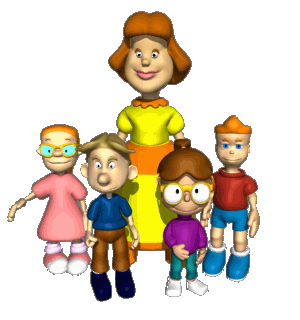 Друкарські машини
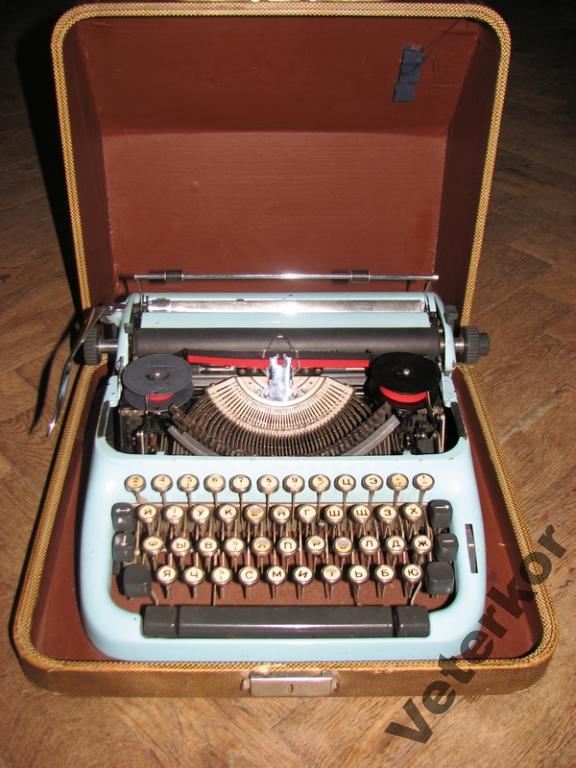 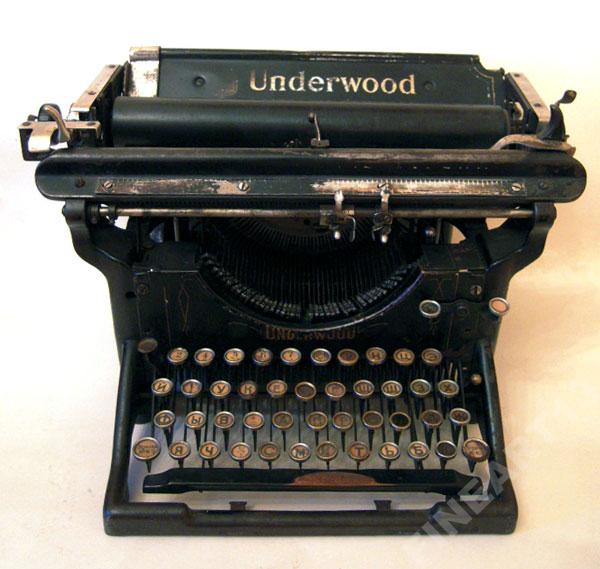 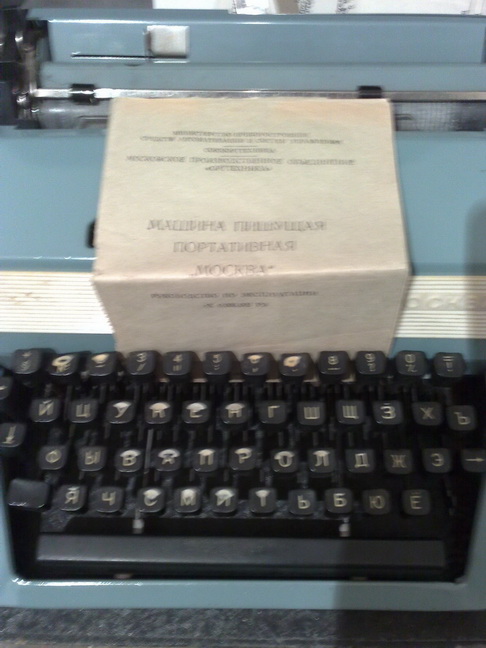 Друкарська машинка UNDERWOOD
Друкарська машинка  Optima
Друкарська машинка  Москва
Комп’ютер – найкращий інструмент для підготовки текстів
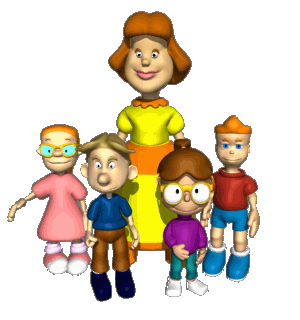 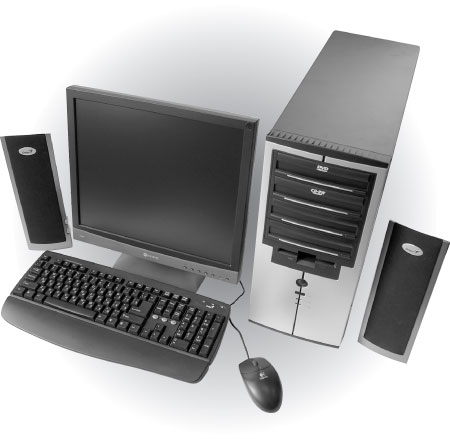 Текстовий редактор – це програма для створення, перегляду, зміни та друку текстових документів
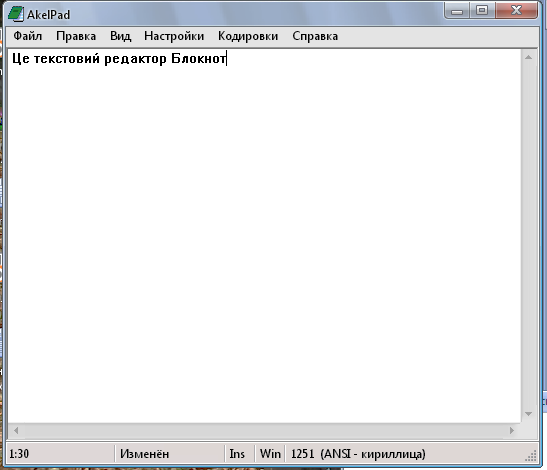 Це вікно програми Блокнот
Приклади текстових процесорів
OppenOfficeWriter
Microsoft Word
Abi Word
Corel Word Perfect
Робочі вікна програм
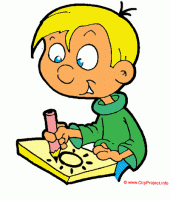 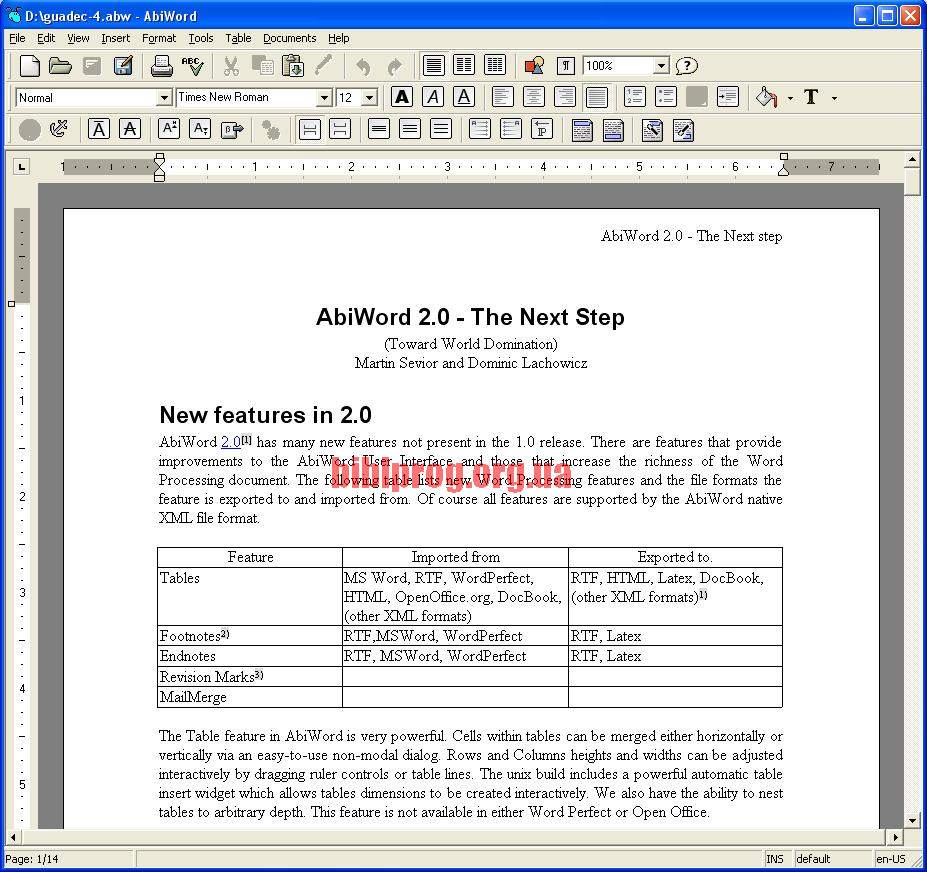 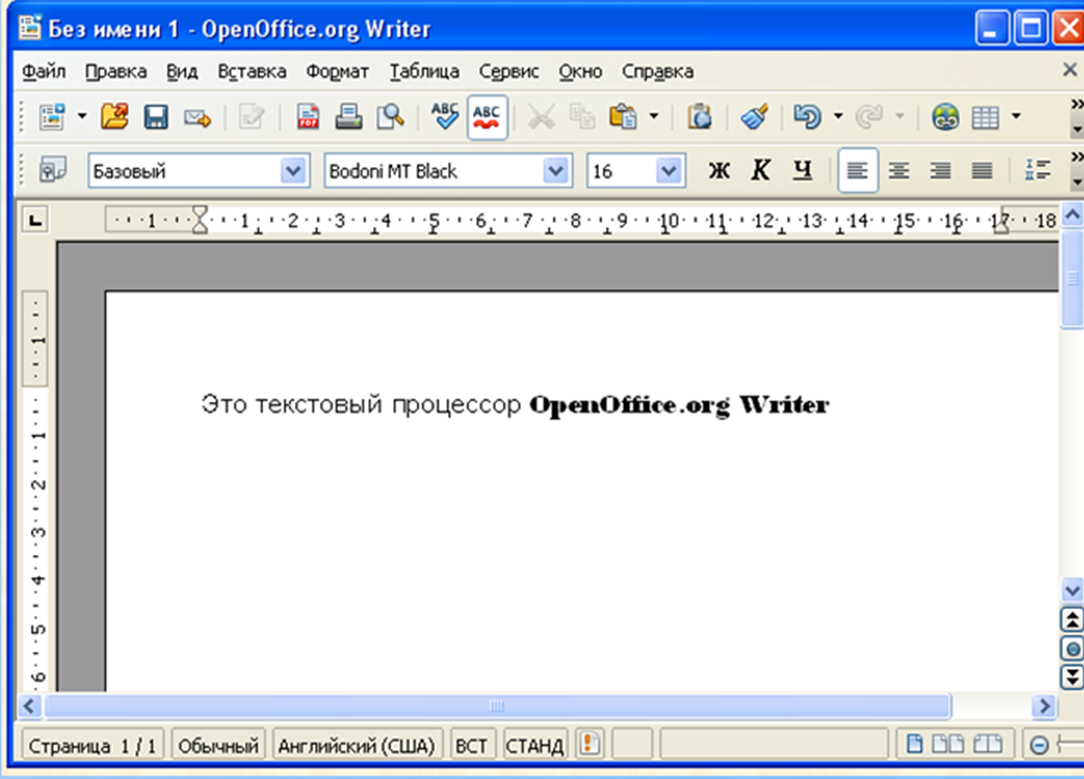 Текстовий процесор – це потужний текстовий редактор, який може створювати текстові документи, що містять різні об’єкти – малюнки, таблиці, формули, діаграми, тощо…Розглянемо все це на прикладі роботи програми Microsoft Word
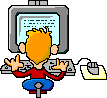 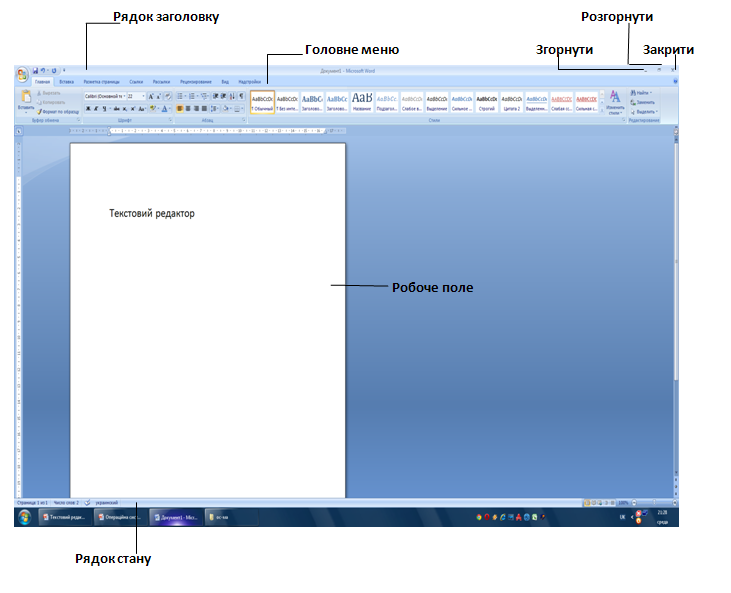 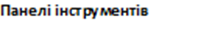 Вікно програми Microsoft WORD
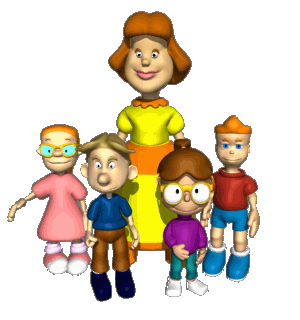 Вікно редактора Word має декілька стандартних елементів. 
Одні з них постійно присутні на екрані, інші можна викликати за бажанням користувача.
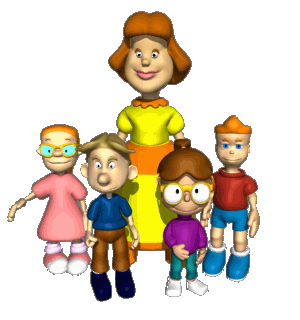 Як створити текстовий файл на робочому столі?
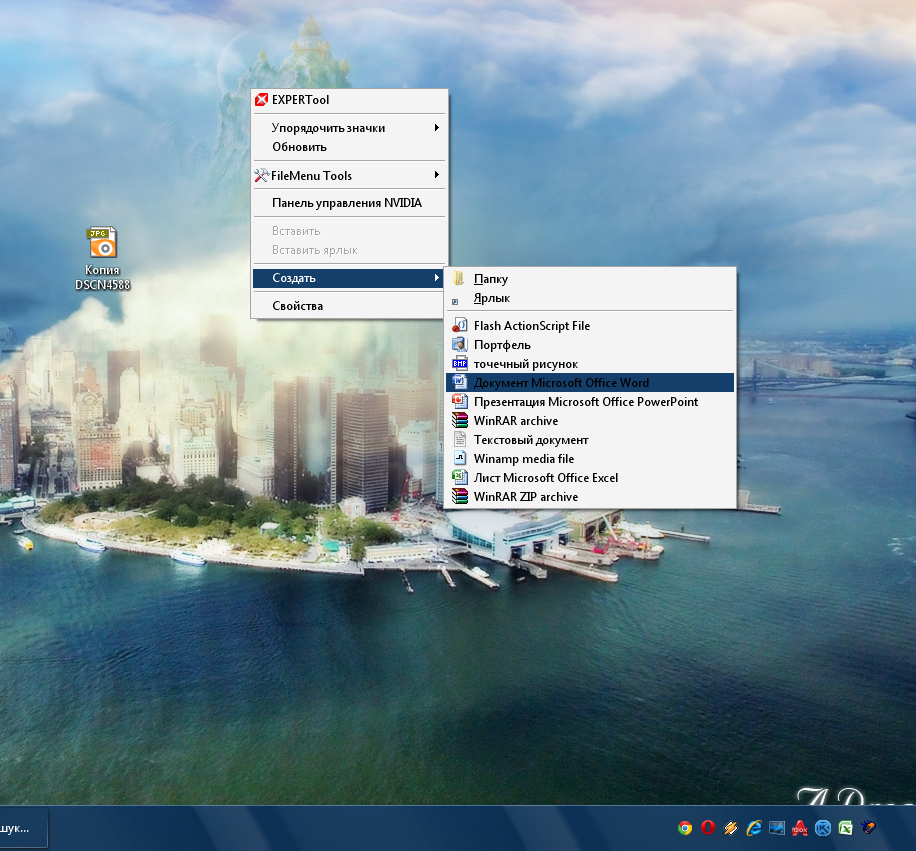 Клацнути правою клавішею миші на робочому столі

  Вибрати пункт «Створити»

  Документ Microsot Word
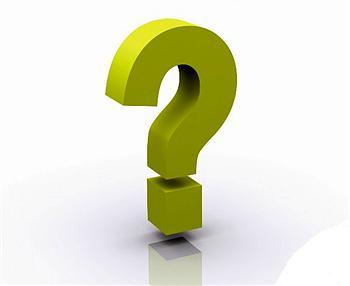 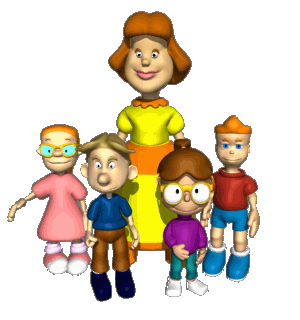 Для завантаження текстового процесору Word існує декілька способів.
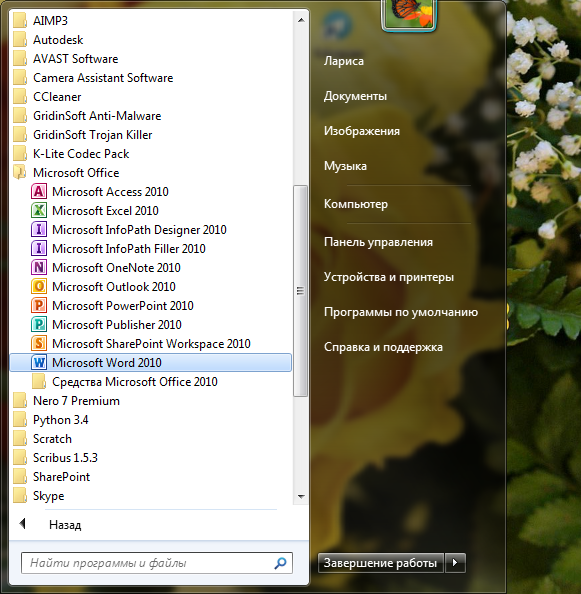 Один з них, це потрібно натиснути:

Пуск 
Програми
Microsoft Office
Microsoft Word
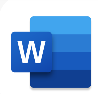 Дії, які Ви  будете виконувати при роботі з текстовим редактором у програмі Word:
Введення тексту;
Редагування тексту;
Форматування символів;
Форматування абзаців;
Створення таблиць;
Вставка малюнків, схем, фігур;
Форматування сторінок та вставка колонтитулів;
Перевірка тексту на орфографічні та граматичні помилки;
Оформлення титульного аркуша.
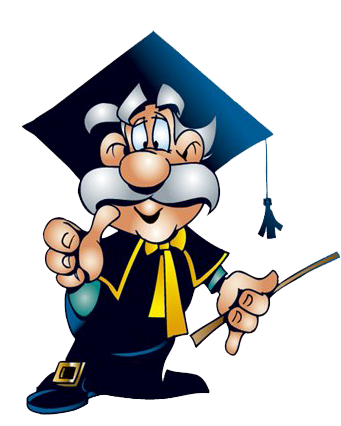 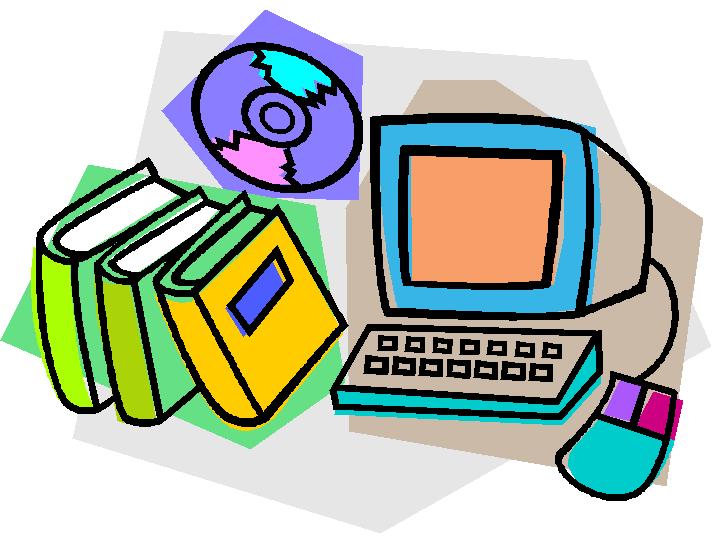 Змінити  документ - значить виконати
Редагування – це зміна змісту документу (виправлення помилок, додавання та видалення частин тексту)


Форматування – це зміна зовнішнього вигляду документу (розміщення тексту на сторінці, зміна шрифту, зміна параметрів абзацу)
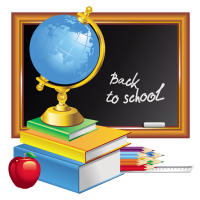 Введення тексту
Введення тексту відбувається за допомогою клавіатури. 
Роль паперу відіграє екран монітора. Місце для чергового символу вказує курсор.
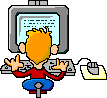 Призначення клавіш:
Перемикання мови
Ctrl
Shift
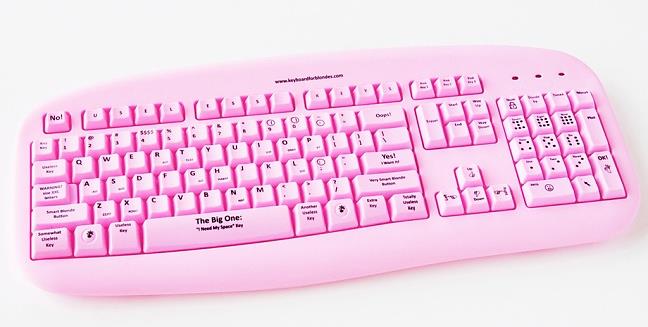 Alt
Shift
Для введення великої літери потрібно утримувати
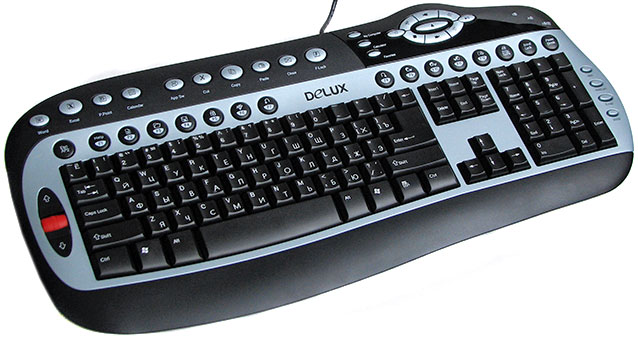 Літера
Shift
Видалення символів
Видаляє символ, що розташований 
справа від курсору
Delete
Видаляє символ, що розташований 
зліва від курсору
Перехід на наступний рядок відбувається автоматично. Для виділення абзацу потрібно натиснути клавішу
Enter
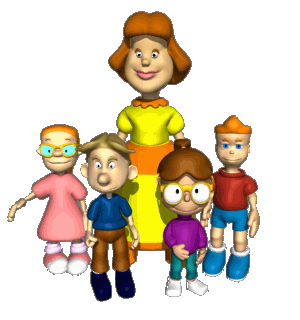 Правила набору тексту:
1.У тексті не може бути більше від одного пробілу підряд. Пробіл - це не засіб вирівнювання тексту, а роздільник.
    2. Перед будь-яким розділовим знаком пробіл не ставиться, а після - обов'язково ставиться. Виключення: дужка, що відкривається; лапки, що відкриваються.
    3. Якщо підряд йдуть два розділові знаки, між ними пробілу немає.
    4. Клавіша Enter використовується тільки для завершення абзацу
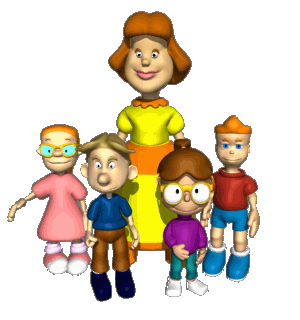 Правила набору тексту:
.
5. Для переходу на новий рядок, не розриваючи абзац, використовують комбінацію клавіш Shift+Enter.
6. Для створення "червоного рядка" використовуються маркери на лінійці або клавіша Tab.
 7. Знак «тире» замінює слово у реченні, тому відділяється пробілами з двох сторін. ставиться комбінацією клавіш Crtl+мінус (клавіша на малій цифровій клавіатурі).
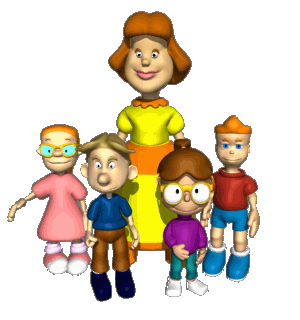 Можливості текстового процесора
У текстовому документі Word можуть бути розташовані:
 автофигури (геометричні фігури, зірочки, стрілки).
 малюнки із файлу;
 малюнки, створені графічними редакторами Windows;
малюнки із колекції SmarArt
 малюнки, одержані за допомогою сканера;
 малюнки, одержані з Internet;
картинки (колекція ClipArt).
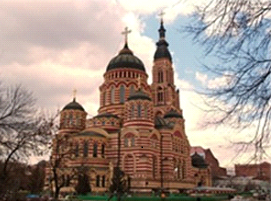 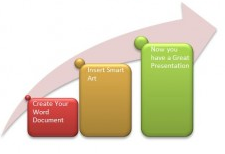 Можливості текстового процесора
У текстовому документі Word можуть бути створені таблиці, які форматуються діями:
Вирівнювання таблиці
Поля клітинок
Ширина стовпців,
Висота рядків
Автодобір
Вирівняти висоту рядків,
Вирівняти ширину стовпців
налаштування загального стилю таблиці та редагування й форматування її об’єктів  (зміна напрямку тексту, об’єднання або розділення клітинок)
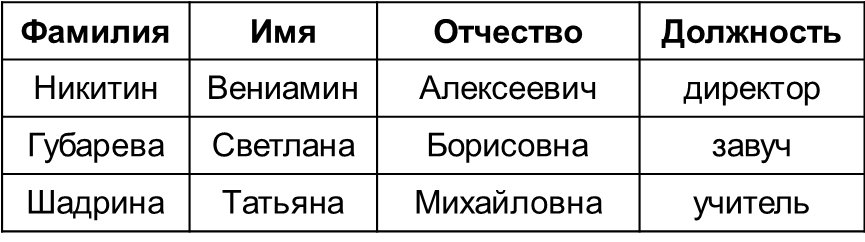 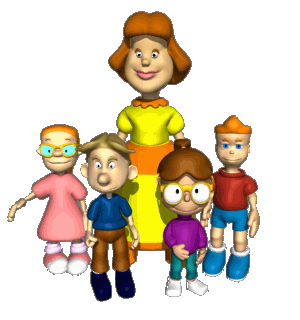 Вперед до нових знань! Дякую за увагу